8. Kultury izolovaných embryí
Rostlinné explantáty
Mgr. Hana Cempírková, Ph.D.
[Speaker Notes: Eliminace chromosomu u embrya – eleminují se samovolně chromosomy patřící H. bulbosum, takže vznikne haploidní H. vulgare, u kterého lze zdvojit chromosomy třeba kolchicinem a pak vznikne homozygotní H. vulgare]
[Speaker Notes: Embrya by se nevyvíjela, proto je potřeba jejich izolace a kultivace in vitro, tzv. embryo rescue, a pak je třeba zdvojení chromosomů, aby fungující  hybridní rostlina Triticale neboli žitovec, která se vyznačuje velkými klasy, vyšší odolnost vůči nepříznivým podmínkám]
[Speaker Notes: Mikropropagece konifer z izolovaných embryí – jehličnany se obtížně (a i nákladně) mikropropagují, pokud by se využívali klasické explantáty (pupeny apod.), proto se raději používají izolovaná embrya a na nich se dá třeba vytvořit kalus, který je embryogenní, tj. může se použít na tvorbu somatických embryí]
[Speaker Notes: Najít, co dál by šlo dělat (druh…)]
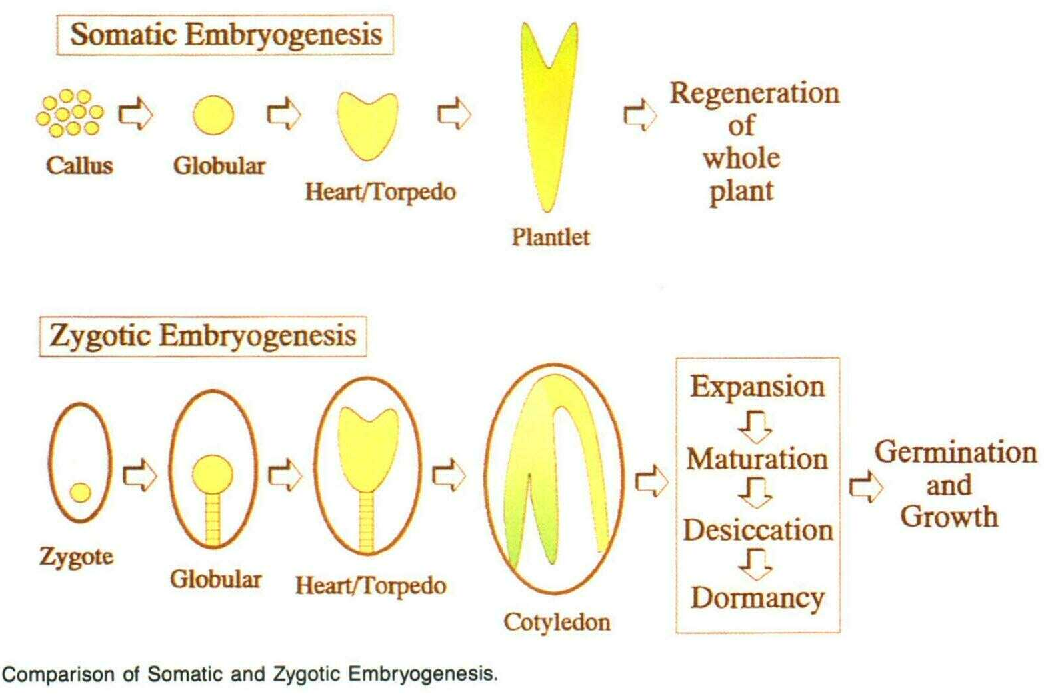 [Speaker Notes: Zkusít najít něco na webu]
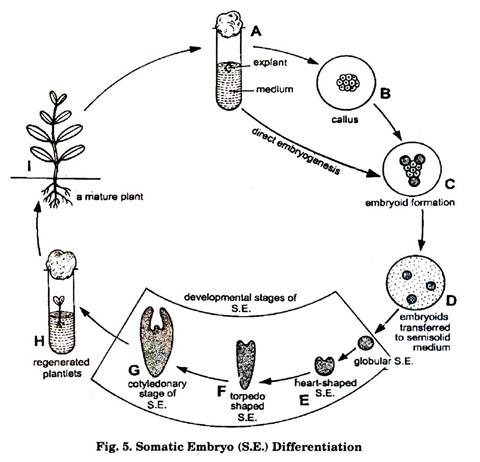 [Speaker Notes: Jaké schéma?]
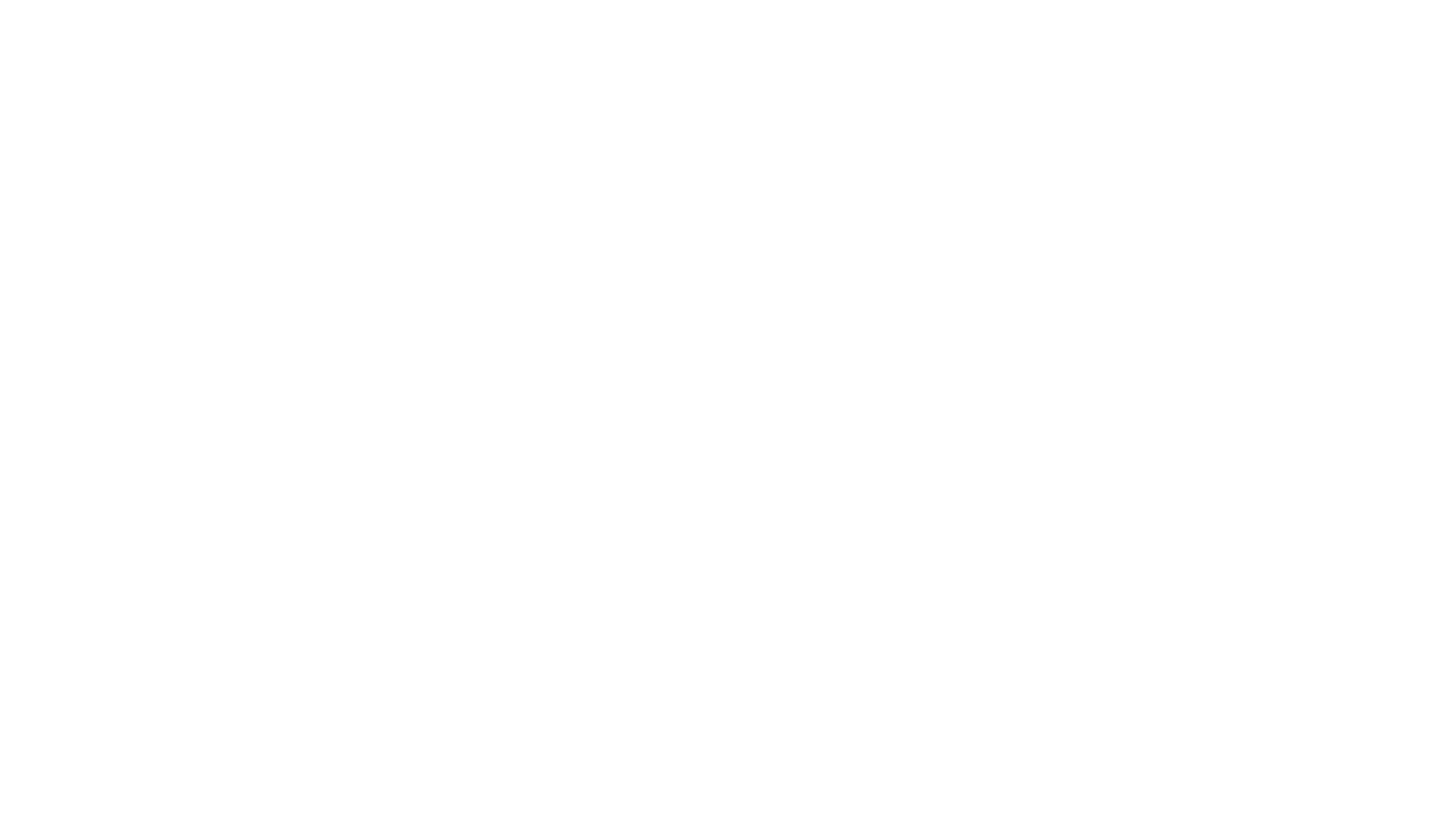 Kultivace dřevokazných hub
Příklad suspenzní kultury